«Формула Пика»
Выполнила ученица 
МОУ СОШ №7 
8 «А» класса
Юношева Ксения
Преподаватель: 
Бабина Наталья Алексеевна

г. Сальск  2011 год
Цели работы:
Выяснение существования иной, отличной от школьной программы, формулы нахождения площади решетчатого многоугольника.
Области применения искомой формулы.
Введение.
Математическое образование, получаемое в общеобразовательных школах, является важнейшим компонентом общего образования и общей культуры современного человека. 
		На данном этапе, школьная система рассчитана на одиннадцатилетнее обучение.
		Всем учащимся в конце одиннадцатого класса предстоит сдавать Единый Государственный Экзамен, который покажет уровень знаний, полученный во время учебы в школе. Но школьная программа не всегда предоставляет самые рациональные способы решения  каких-либо задач .
		Например, просматривая  результаты ЕГЭ 2010 года видно, что многие ученики теряют баллы из-за задания В6. 
		Я задалась целью, как же можно сэкономить время и правильно решить это задание.
Задание В6.
На клетчатой бумаге с клетками размером 1 см на 1 см изображены фигуры(см. рисунок). Найдите их площади в квадратных сантиметрах.
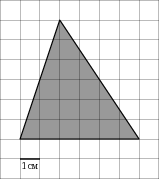 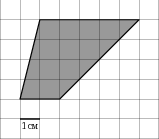 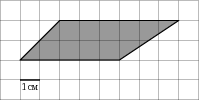 Итак, чтобы все-таки решить это задание мне нужно применить формулы нахождения площади, которые мы изучаем в 8классе.Но на это уйдет очень много времени, а мне нужно ответить на поставленный вопрос как можно быстрее, ведь время на экзамене строго ограниченно.
		Поэтому, проведя исследования, я выяснила, что существует теорема Пика, которая в школьной программе не изучается, но которая поможет мне быстрее справиться с заданием.
Историческая справка.
Георг Александр Пик (10 августа, 1859 - 26 июля 1942) был австрийским математиком. Он умер в концлагере Терезин. Сегодня он известен из-за формулы Пика для определения площади решетки полигонов. Он опубликовал свою формулу в статье в 1899 году, она стала популярной, когда Хьюго Штейнгауз включил её в 1969 году в издание математических снимков. 
		Пик учился в Венском университете и защитил кандидатскую в 1880 году. После получения докторской степени он был назначен помощником Эрнеста Маха в Шерльско-Фердинандском университете в Праге. Он стал преподавателем там в 1881 году. Взяв отпуск в университете в 1884 году, стал работать с Феликсом Клейном в Лейпцигском университете. Он оставался в Праге до своей отставки в 1927 году, а за тем вернулся в Вену. 
		Пик возглавлял комитет в(тогда) немецком университете Праги, который назначил Альберта Эйнштейна профессором кафедры математической физики в 1911 году. 
		Пик был избран членом Чешской академии наук и искусств, но был исключен после захвата нацистами Праги. 
		После ухода на пенсию в 1927 году, Пик вернулся в Вену, город, где он родился. После аншлюса, когда нацисты вошли в Австрию 12 марта 1938 года, Пик вернулся в Прагу. В марте 1939 года нацисты вторглись в Чехословакию. Георг был отправлен в концентрационный лагерь Терезин 13 июля 1942. Он умер через две недели.
Теорема Пика.
Теорема Пика — классический результат комбинаторной геометрии и геометрии чисел.
		Площадь многоугольника с целочисленными вершинами равна сумме
В + Г/2 – 1,
где В есть количество целочисленных точек внутри многоугольника, а Г количество целочисленных точек на границе многоугольника.
Доказательство теоремы Пика.
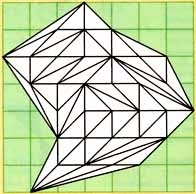 Любой такой многоугольник легко разбить     		на треугольники с вершинами в узлах решётки, не 		содержащие узлов ни внутри, ни на сторонах. Можно 		показать, что площади всех этих треугольников 		одинаковы и равны 1/2, а, следовательно, площадь 		многоугольника равна половине их числа Т.
				Чтобы найти это число, обозначим через п 		число сторон многоугольника, через i — число узлов 		внутри его и через b — число узлов на сторонах, 			включая вершины. Общая сумма углов всех 			треугольников равна πТ. Теперь найдём эту сумму 		другим способом.
  		Сумма углов с вершиной в любом внутреннем узле составляет 2π, т. е. общая сумма таких углов равна 2πi; общая сумма углов при узлах на сторонах, но не в вершинах равна (b – n) π, а сумма углов при вершинах многоугольника — (п – 2) π. Таким образом, πТ = 2iπ + (b – n) π + (n – 2) π, откуда получаем выражение для площади S многоугольника, известное как формула Пика. 	
		Например, на рисунке b = 9, i = 24, а следовательно, площадь многоугольника равна 27,5.
Применение.
Итак, вернемся к заданию В6. Теперь, зная новую формулы, мы легко сможем найти площадь этого четырехугольника.
		Так как В – 5; Г – 14, то 5+14:2-1=11 (см в квадрате)
		Площадь данного четырехугольника равна 11 см в квадрате.
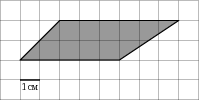 По той же формуле мы можем найти площадь треугольника.
	Так как В-14, Г-10,то 14+10:2-1=18 (см в квадрате)
	Площадь данного треугольника равна 18 см в квадрате.
Если В-9, Г-12, тогда: 9+12:2-1=14 (см в квадрате)
	Площадь данного четырехугольника равна 14 см в квадрате.
Области применения формулы.
Помимо того, что формула применяется в различного рода экзаменах, заданиях и так далее, она сопровождает весь окружающий нас мир.
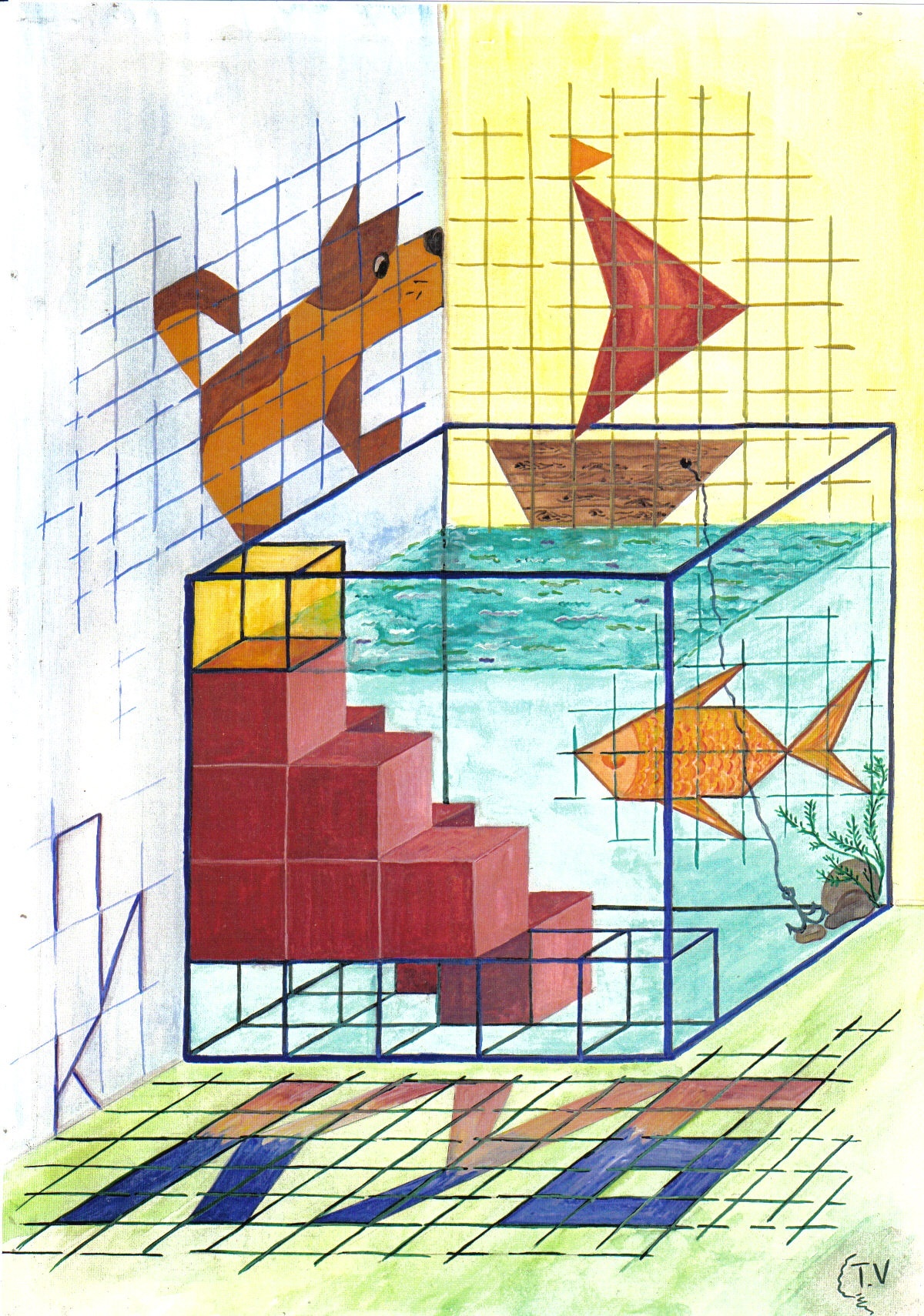 По формуле Пика S =В +½Г-11)туловище В=9,Г=26, S=9+½·26-1=9+13-1=212)хвост В=0,Г=8, S=0+½·8-1=33) S=21+3=24
По формуле Пика S =В +½Г-1В=36, Г=21
	S = 36 + ½·21 -1=36+10,5-1=45,5
Заключение.
В итоге, я пришла к выводу, что существует много различных способов решения задач на нахождение площади, не изучаемых в школьной программе, и показала  их  на примере формулы Пика.
Справочник.
Многоугольник без самопересечений называется решётчатым, если все его вершины находятся в точках с целочисленными координатами (в декартовой системе координат). 
Точка координатной плоскости называется целочисленной, если обе её координаты целые.